Memento Pattern
By Jim Fawcett and Nijeel Parekh
What does “Memento” mean?
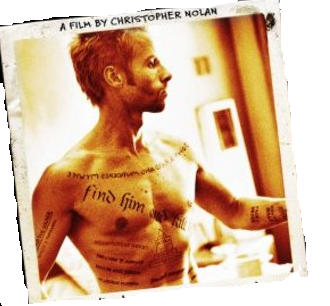 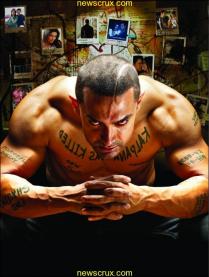 An Object or item that serves to remind you of a person or past event
Memento In terms of Software
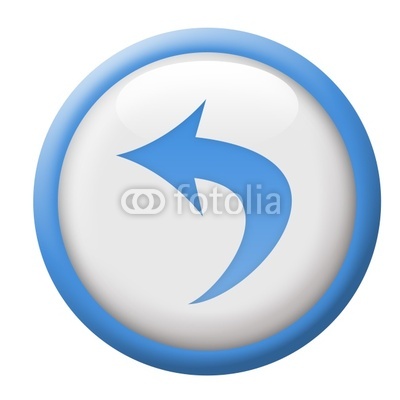 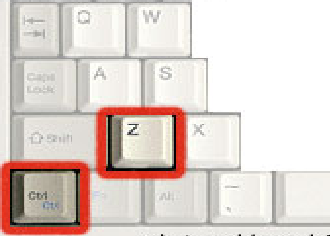 Intent
Without violating encapsulation, capture and externalize an object’s internal state so that object can be restored to this state later.
Motivation
Save internal state of an object

Implement checkpoints and undo mechanisms

State of objects are partially or completely encapsulated

To save state externally, violates encapsulation
Motivating Example
Motivating Example
Applicability
When snapshot of (some portion of) an object’s state must be saved
When you do not want to compromise encapsulation of the object
You have an Application in which you want to go back to any one of a sequence of past states.
Structure
Participants
Memento- Object that holds one snapshot of originator state.

Originator- the source of memento’s state, usually the originator decides when to take and retrieve a memento.

Caretaker- when asked, simply adds the state (Memento) to its collection of Mementos.
Collaborations
Consequences
Preventing Violation of Encapsulation boundaries

Simplifies Originator

Using mementoes could be expensive

Defining narrow and wide interfaces
Wide: Originator to and from Memento
Narrow: Caretaker to Memento

Hidden costs in caring for memento
Implementation
Probably need sharing relationship between Originator and Memento
friend in C++
internal declaration in C#
Caretaker Data Structure
often holds stack of mementos
However, application may need something more complex then simple linear history.
Implementation Issues
Language support for wide and narrow interface

Storing Incremental changes
Code
Skeleton
Graph walk
Known Uses
Unidraw’s support for connectivity through Csolver Class

Collections in Dylan provide an iteration interface that reflect memento pattern

Memento-based iteration Interface 
More than one state can work on same collection
Doesn’t break collection’s encapsulation
Related Patterns
Command

Iterator
References
Design Patterns, Elements of Reusable Object-Oriented Software, Erich Gamma, et. al.
Questions?

Thank You